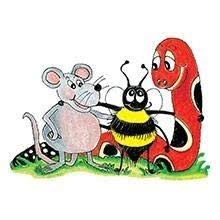 Jolly Grammar
5b-35
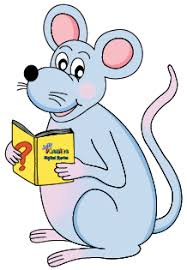 Let’s revise
Homophones and Homographs.
Homograph
Same spelling,
different meaning
Homophone
Same
pronunciation,
Different 
spelling and 
meaning

 too/two
Homonym
Different 
meaning
   
    bat 
         bat
Heteronym
Different 
pronunciation and 
meaning

bow     
     bow
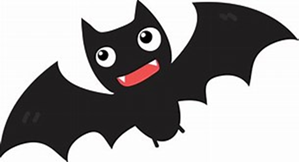 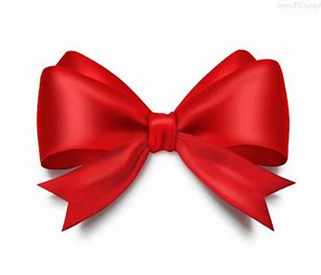 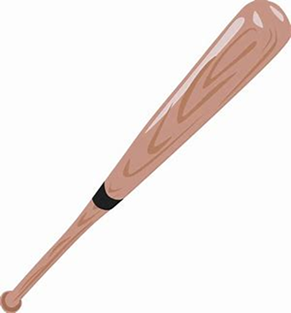 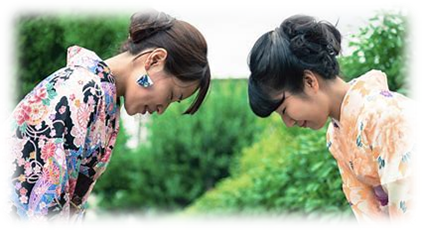 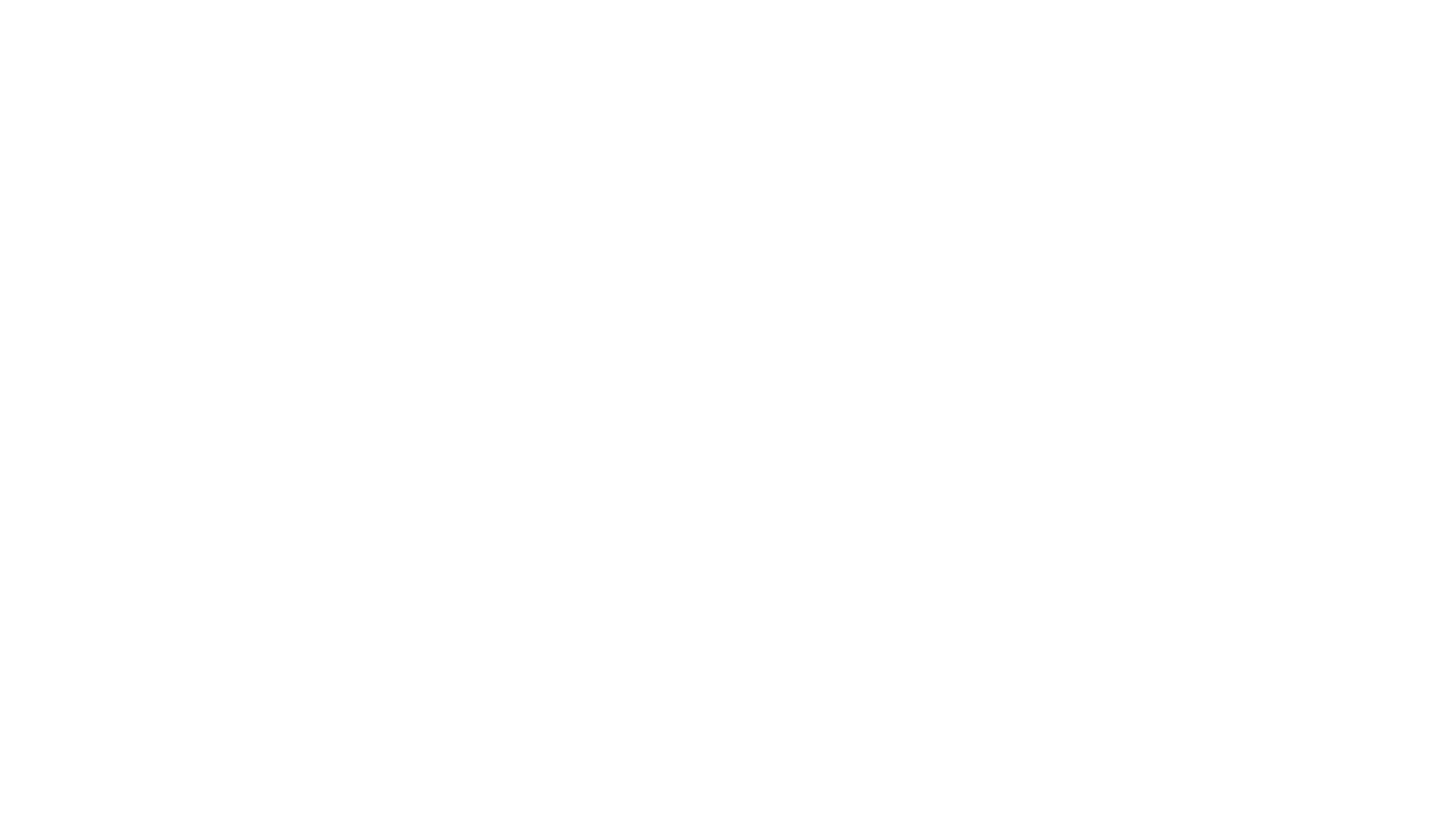 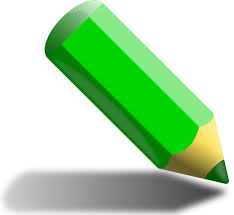 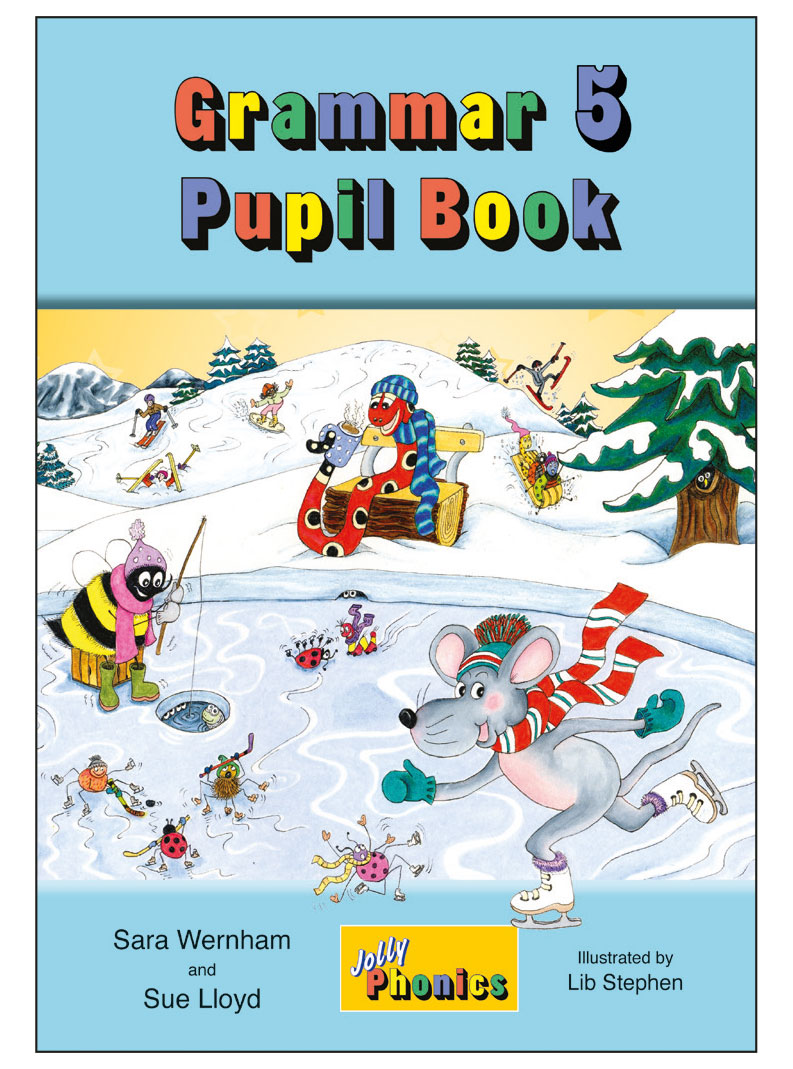 Activity Page
Let’s write the meanings
Write the meanings for these pairs of heteronyms.
row	/row/: a line of people or things
	/rou/: a noisy argument with someone
Write the meanings for these pairs of heteronyms.
row	/row/: a line of people or things
	/rou/: a noisy argument with someone


 wound /wound/: past tense of wind
	    /woond/: damage that is done to a part of someone’s body
Write the meanings for these pairs of heteronyms.
row	/row/: a line of people or things
	/rou/: a noisy argument with someone


 wound /wound/: past tense of wind
	    /woond/: damage that is done to a part of someone’s body


 object /object/: a thing that you can touch
	   /object/: to disagree with something
Write the meanings for these pairs of heteronyms.
row	/row/: a line of people or things
	/rou/: a noisy argument with someone


 wound /wound/: past tense of wind
	    /woond/: damage that is done to a part of someone’s body


 object /object/: a thing that you can touch
	   /object/: to disagree with something


 content /content/: whatever is held or contained in something
	     /content/: wanting no more than what one has, or satisfied
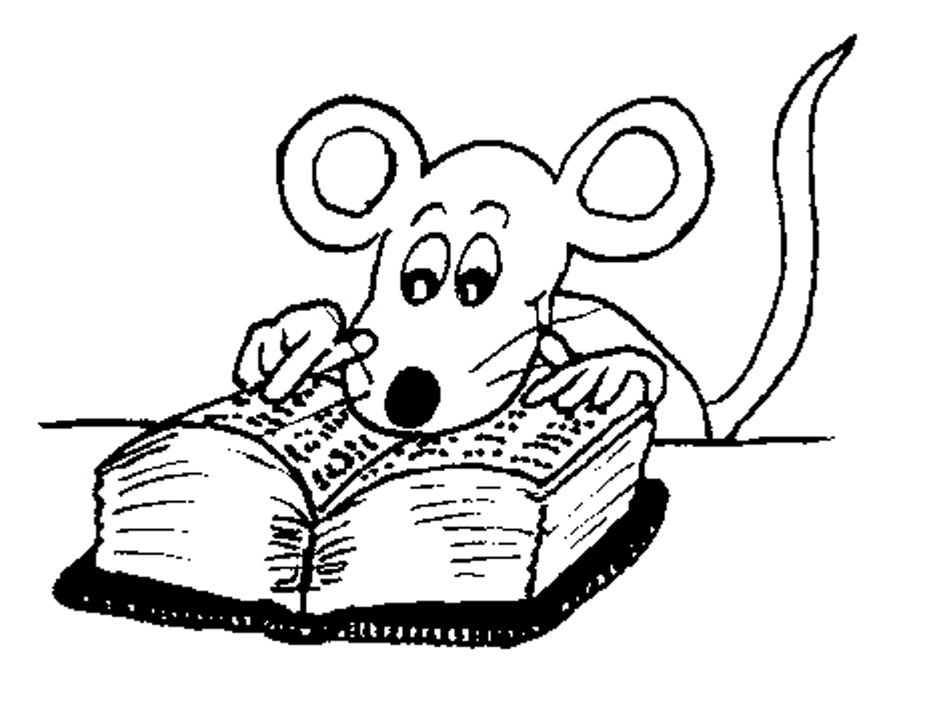 Let’s learn 
Spelling 
<sch>.
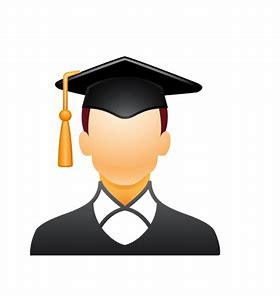 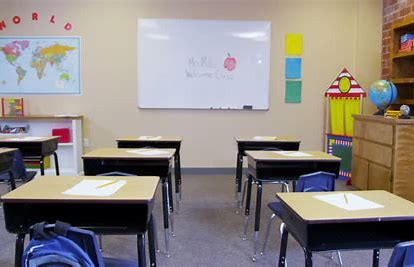 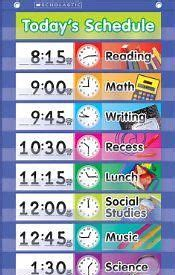 school	     schol ar	        sched ule
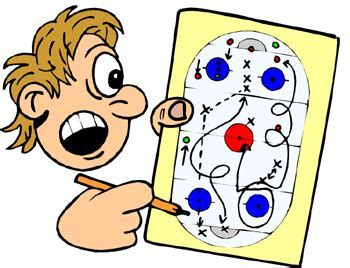 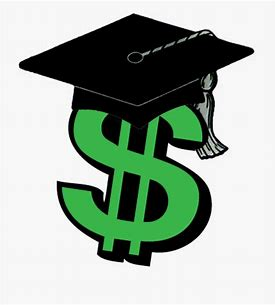 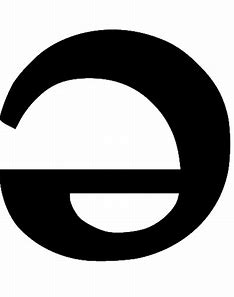 schwa	         scheme       schol ar ship
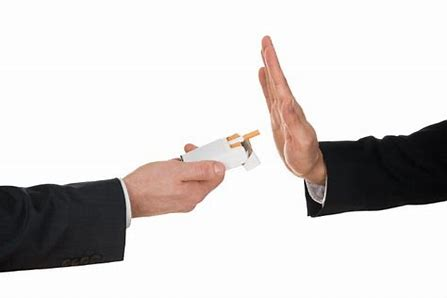 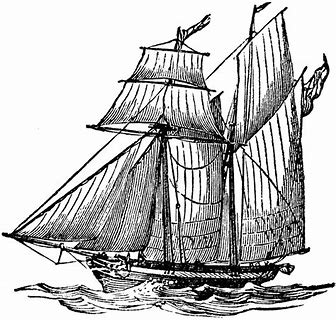 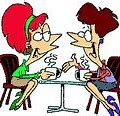 schoon er         es chew            schmooze
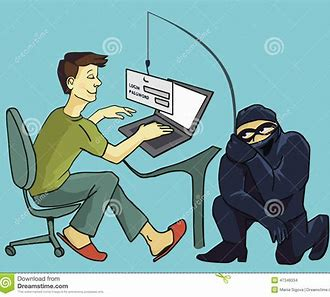 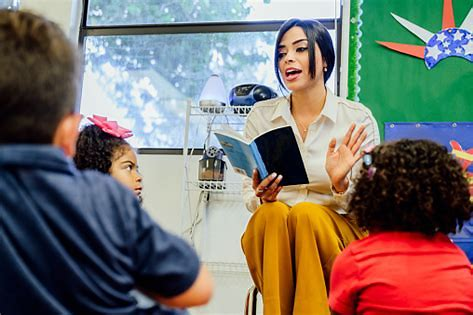 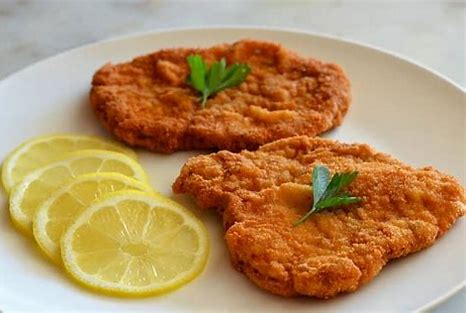 schem er      schnit zel       school teach er
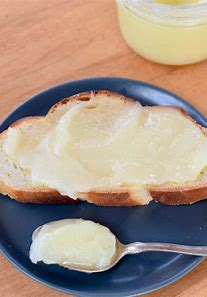 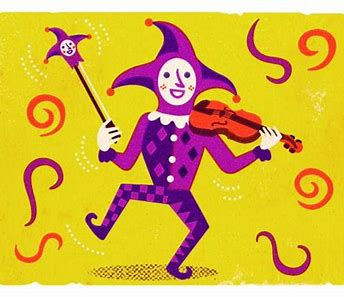 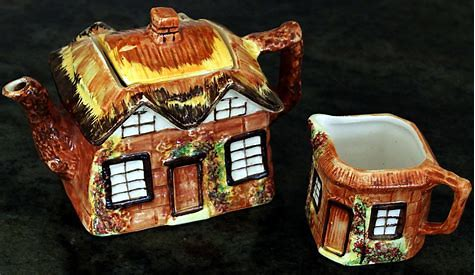 kitsch        schmaltz           scher zo
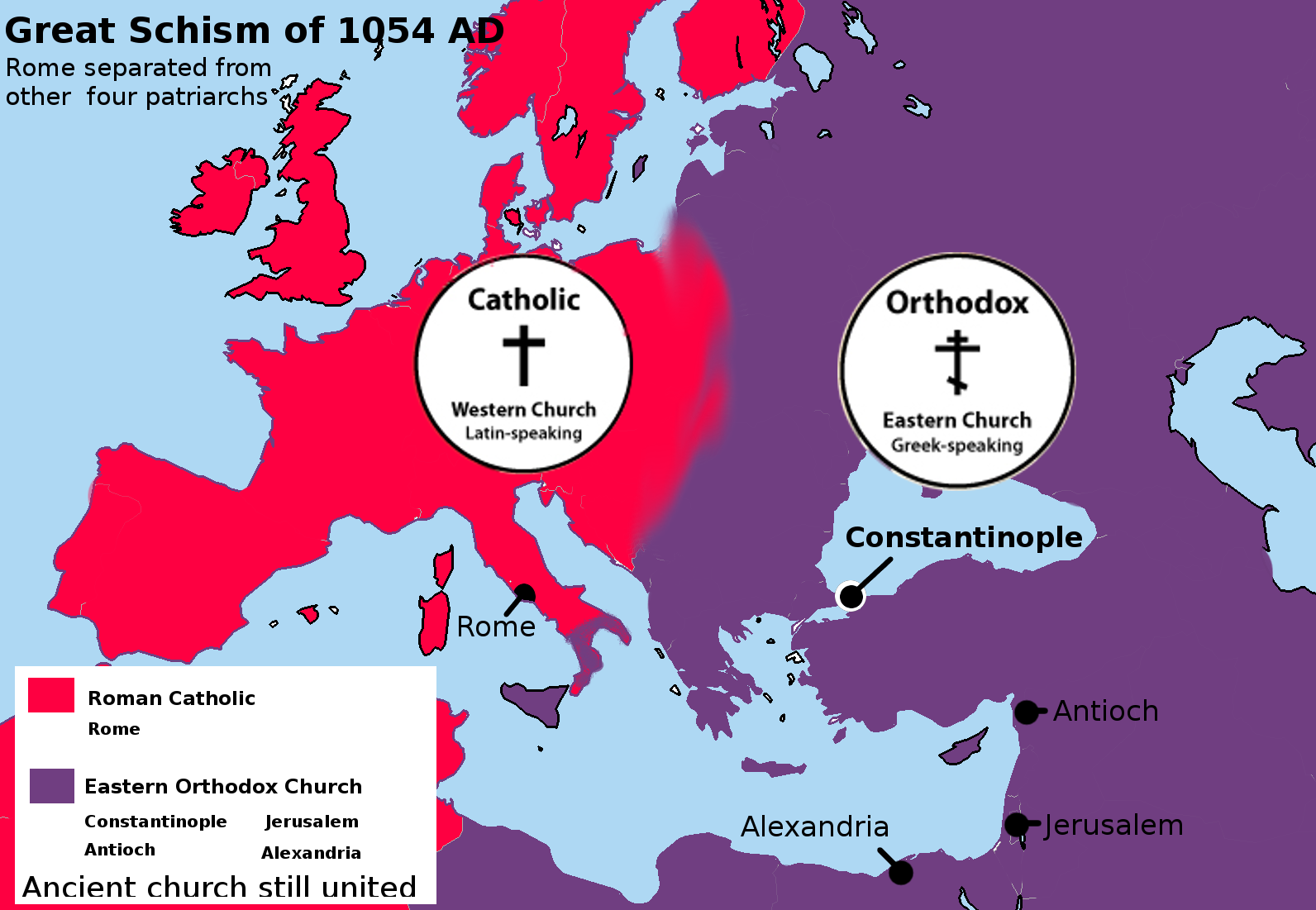 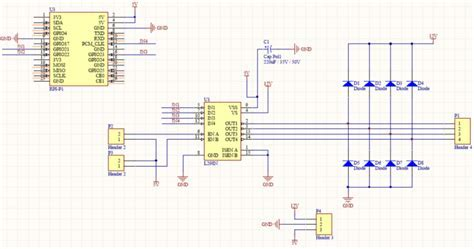 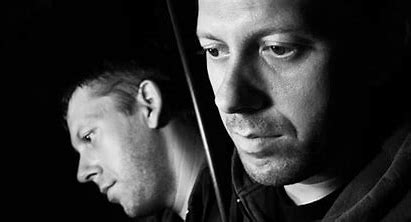 schis m       sche mat ic    schiz o phren ic
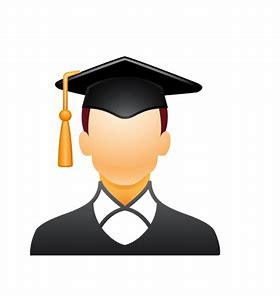 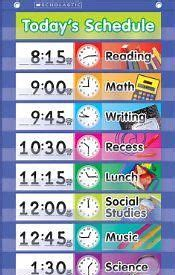 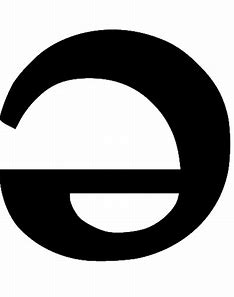 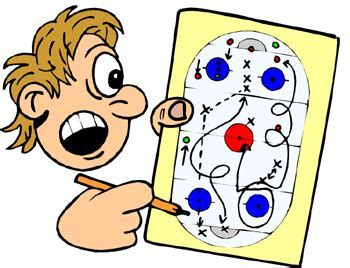 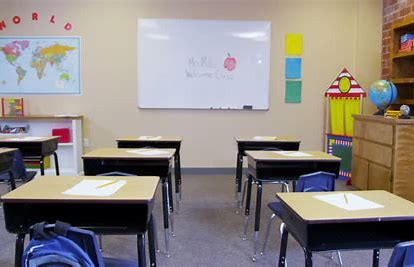 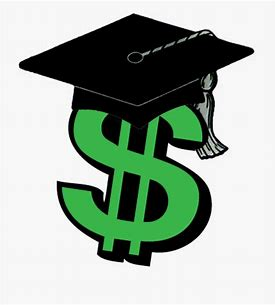 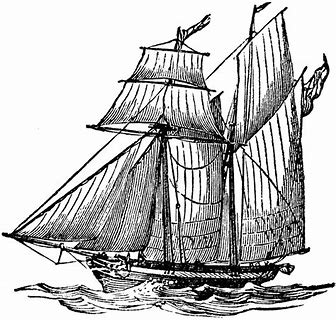 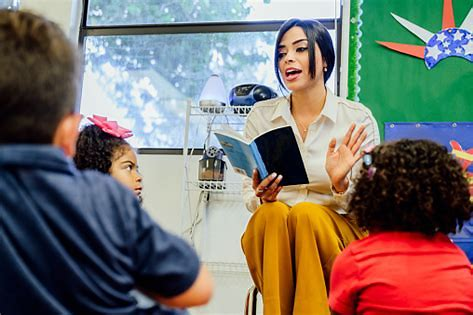 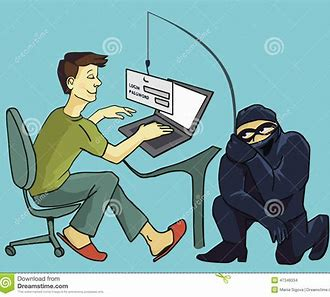 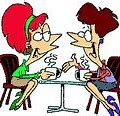 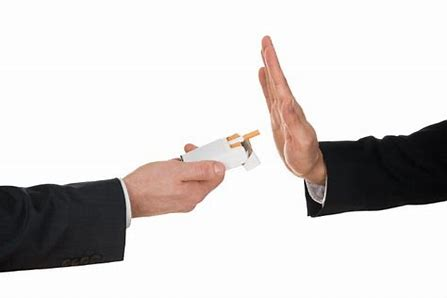 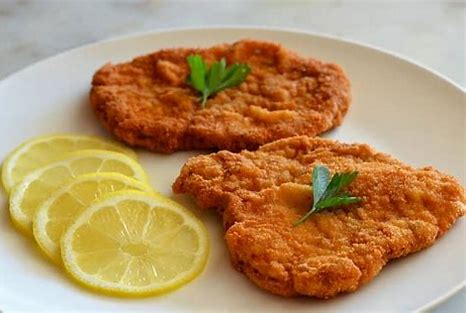 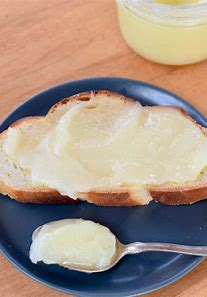 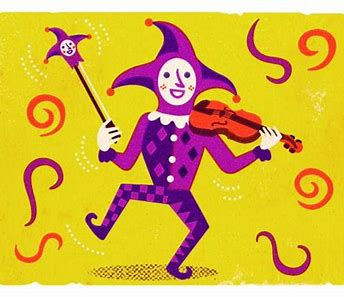 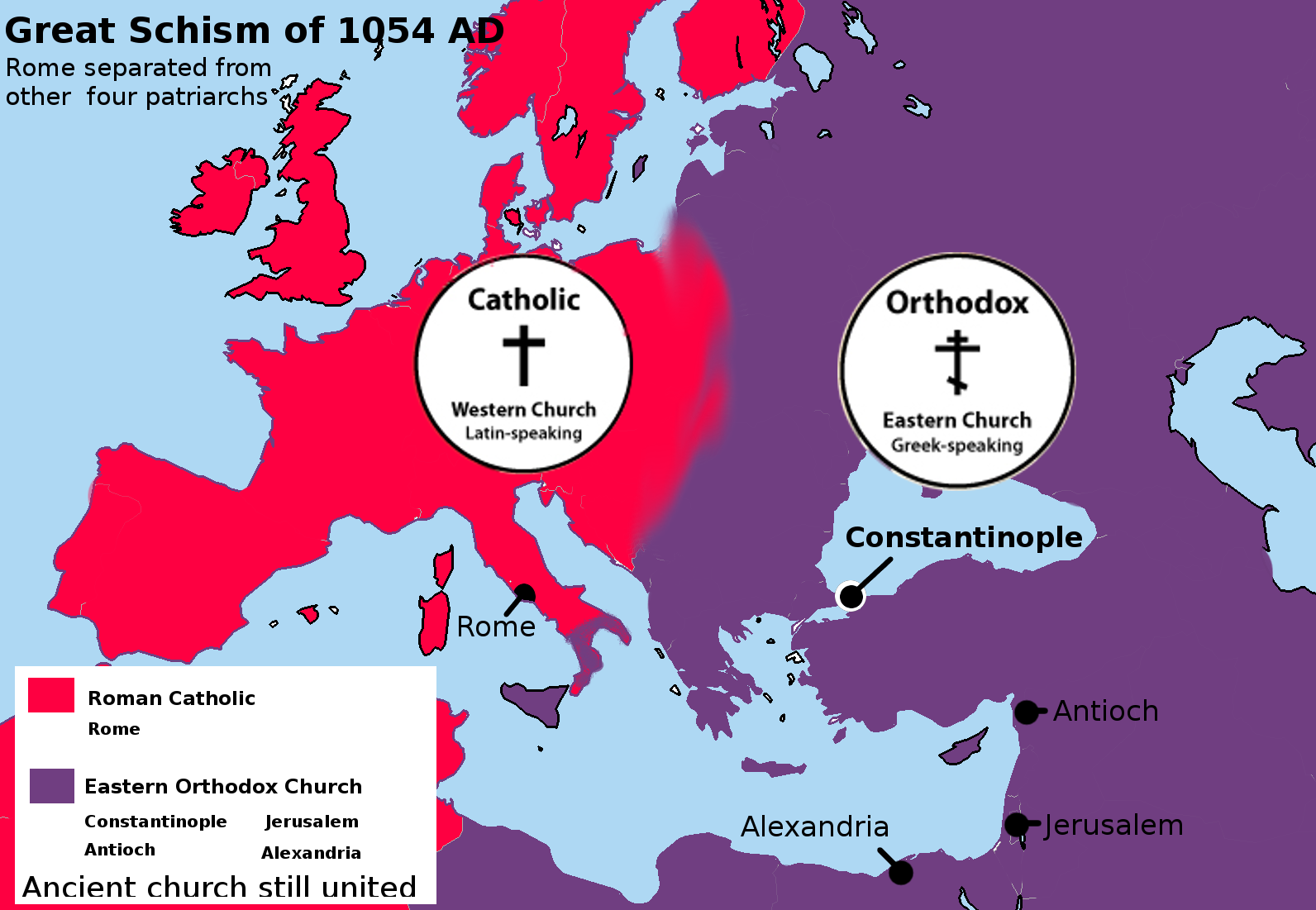 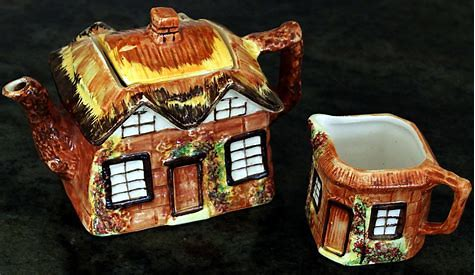 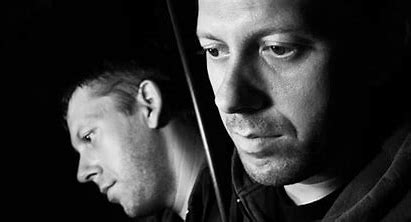 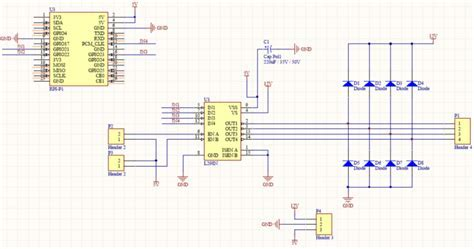 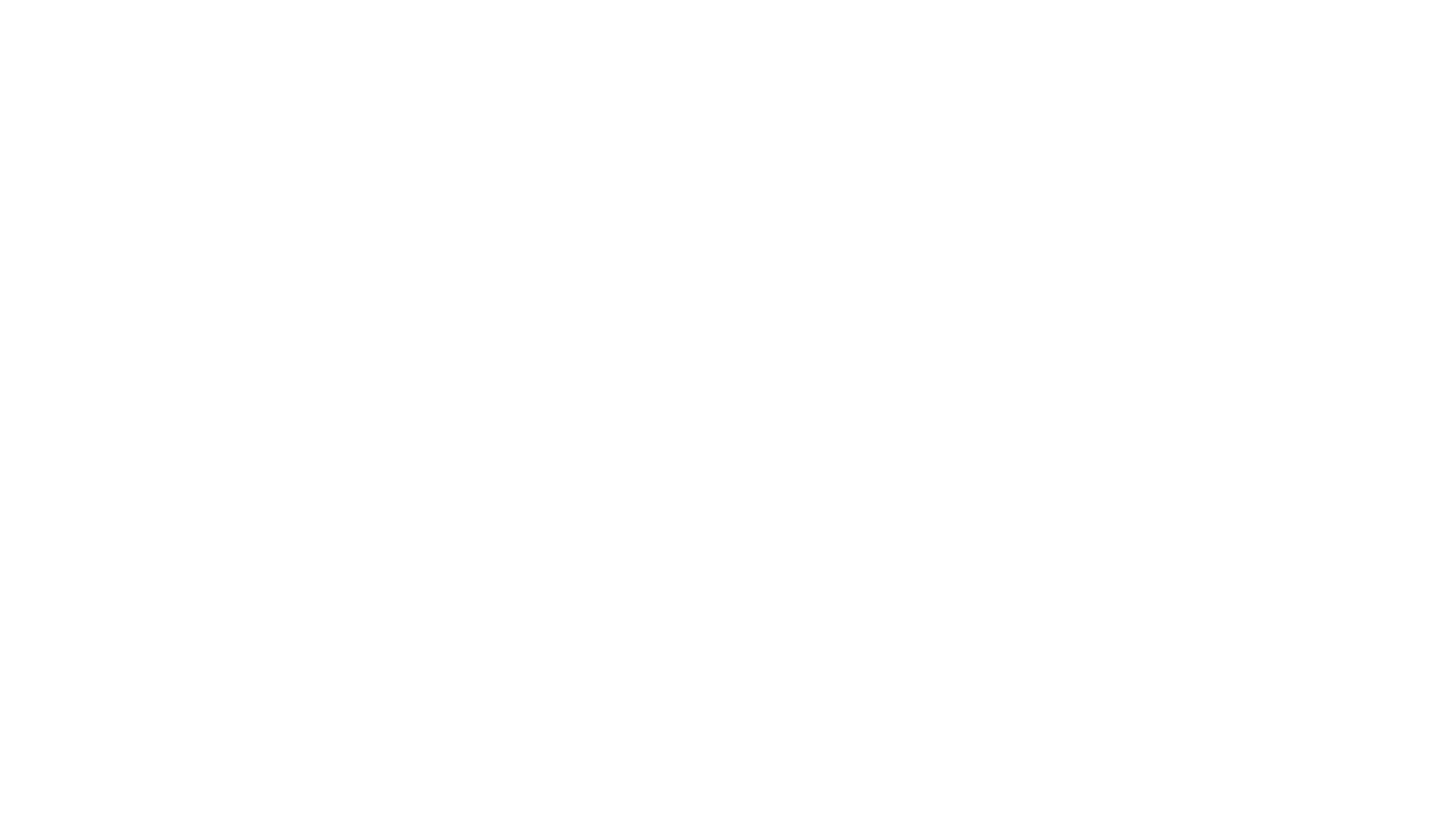 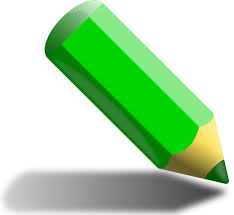 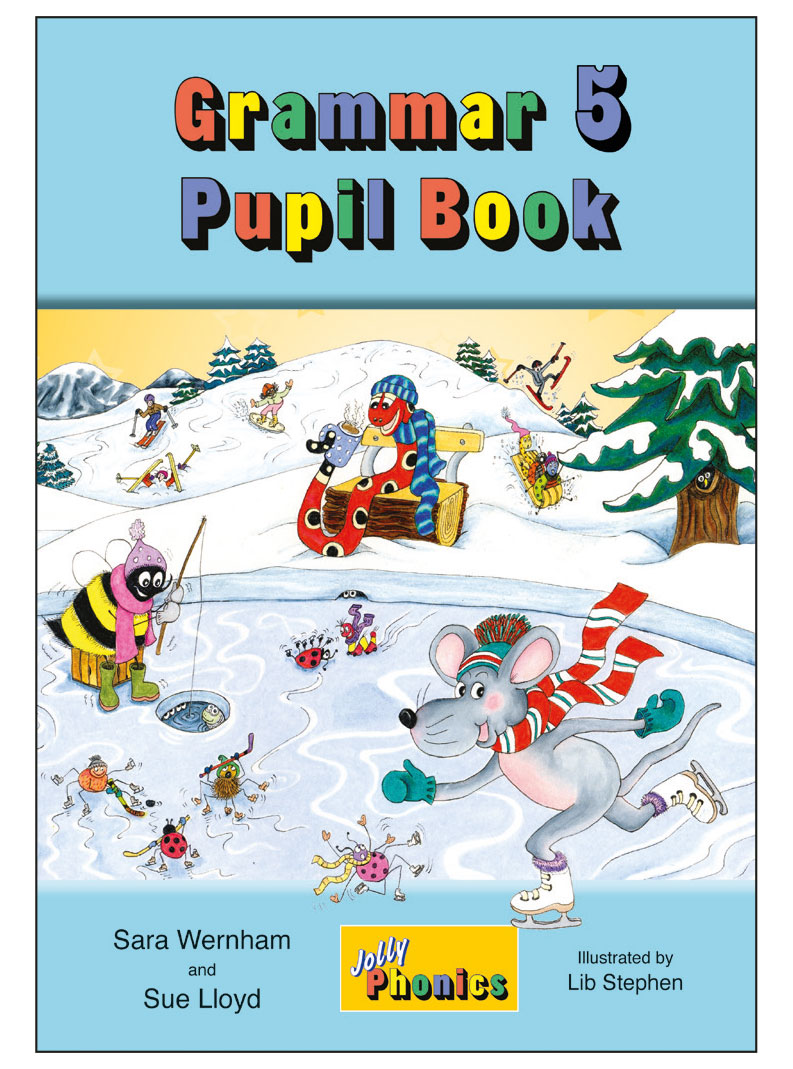 Activity Page
Match the words
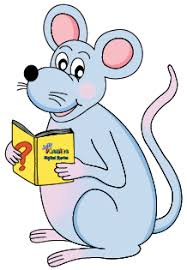 Parsing and Sentence Wall.
The magnificent schooner made its hazardous journey across the ocean.
Subject


 schooner


The magnificent
Verb


 made


 across the ocean
Object


 journey

 
 its 
 hazardous
(transitive)
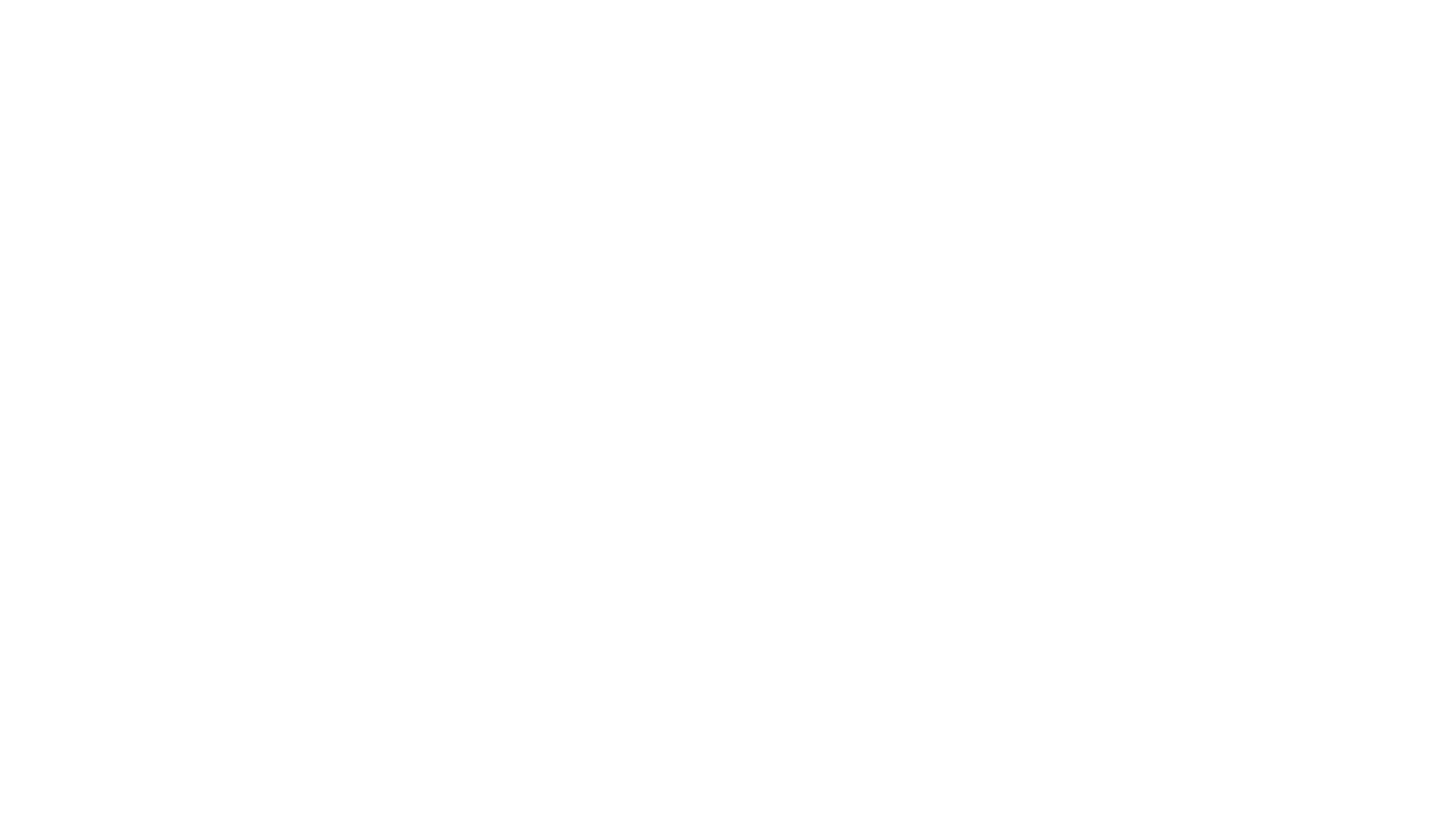 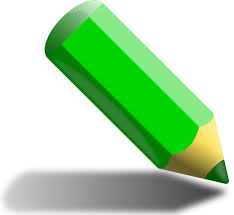 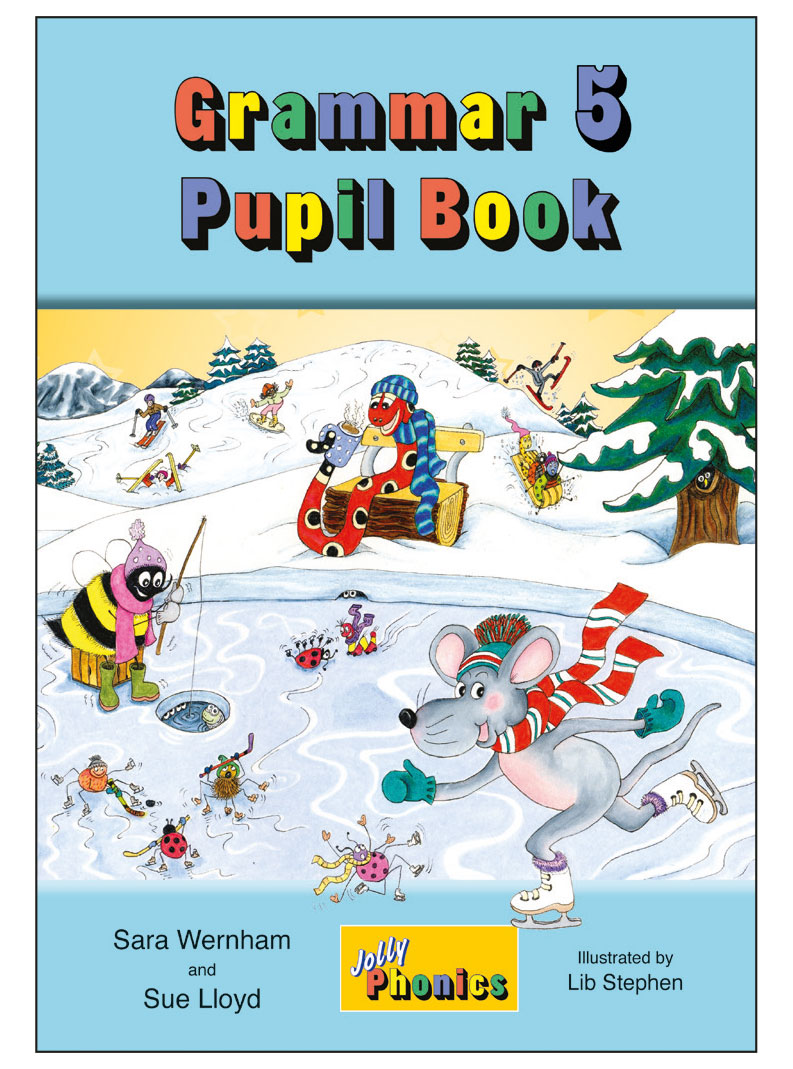 Activity Page
Spelling<sch>
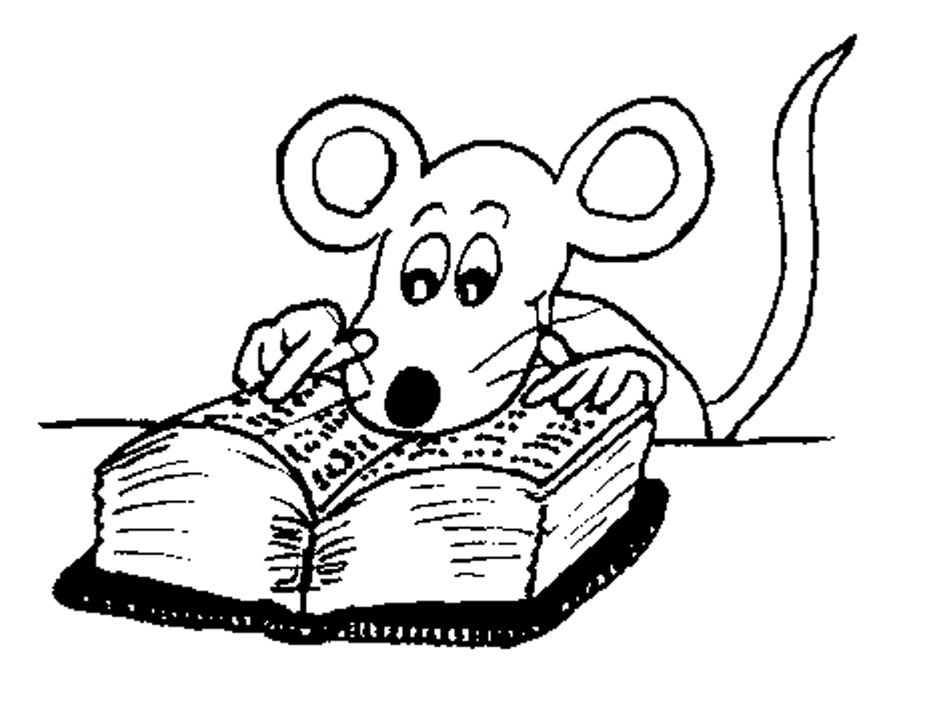 Dictation
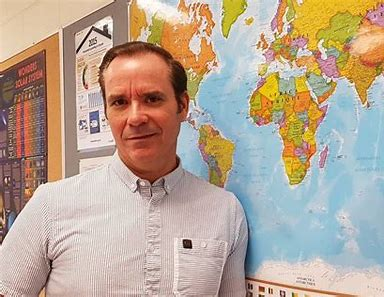 The new school master will teach geography.
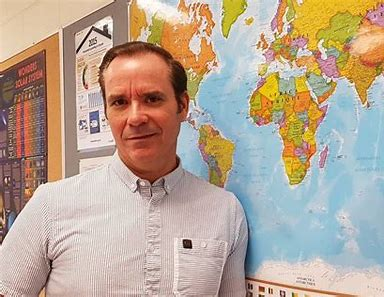 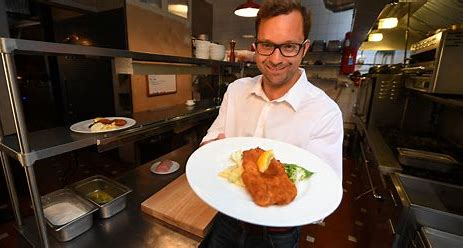 “The schnitzel is delicious,” declared the chef.
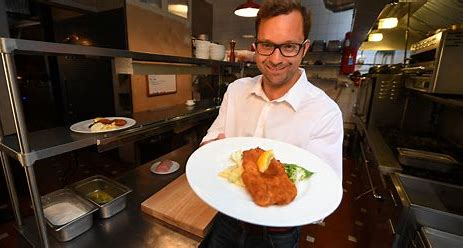 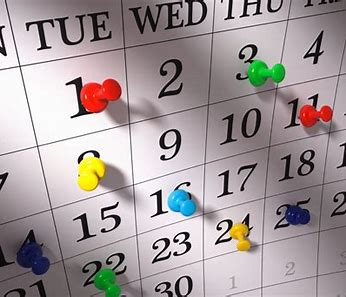 It is impossible to fit everything into my busy schedule.
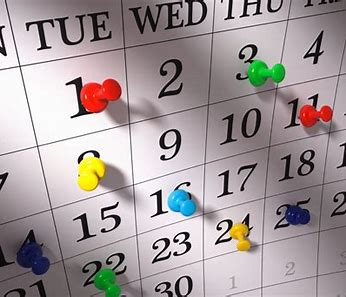 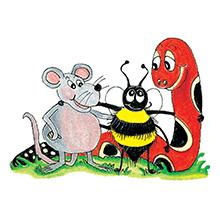 See you
 next time!